Welcome to …
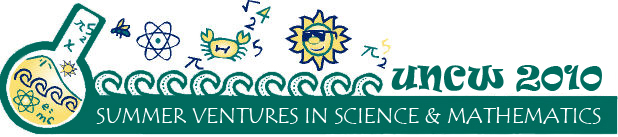 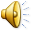 Check-In &
Orientation
RESIDENCE LIFE
RESIDENCE LIFE
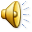 HAPPY BIRTHDAY
SVSM STUDENTS
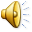 bowling
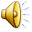 Career 
explorations
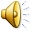 Center for
Marine
Science
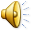 ICE
SKATING
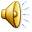 FOOD
FOOD
FOOD
FOOD
FOOD
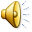 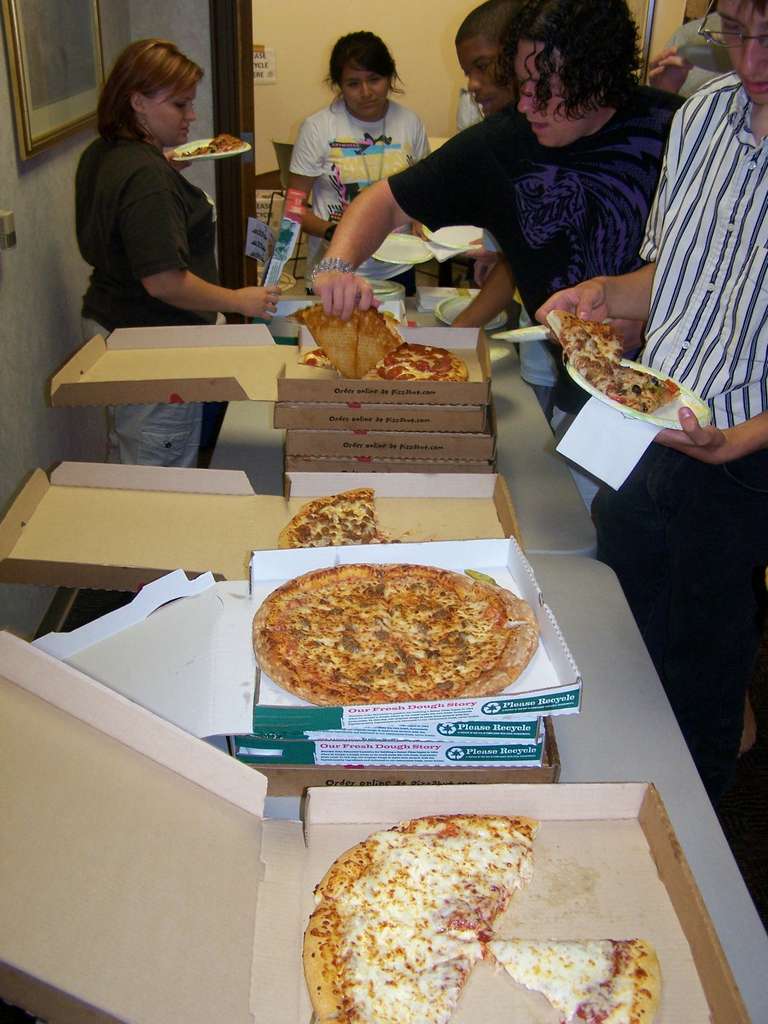 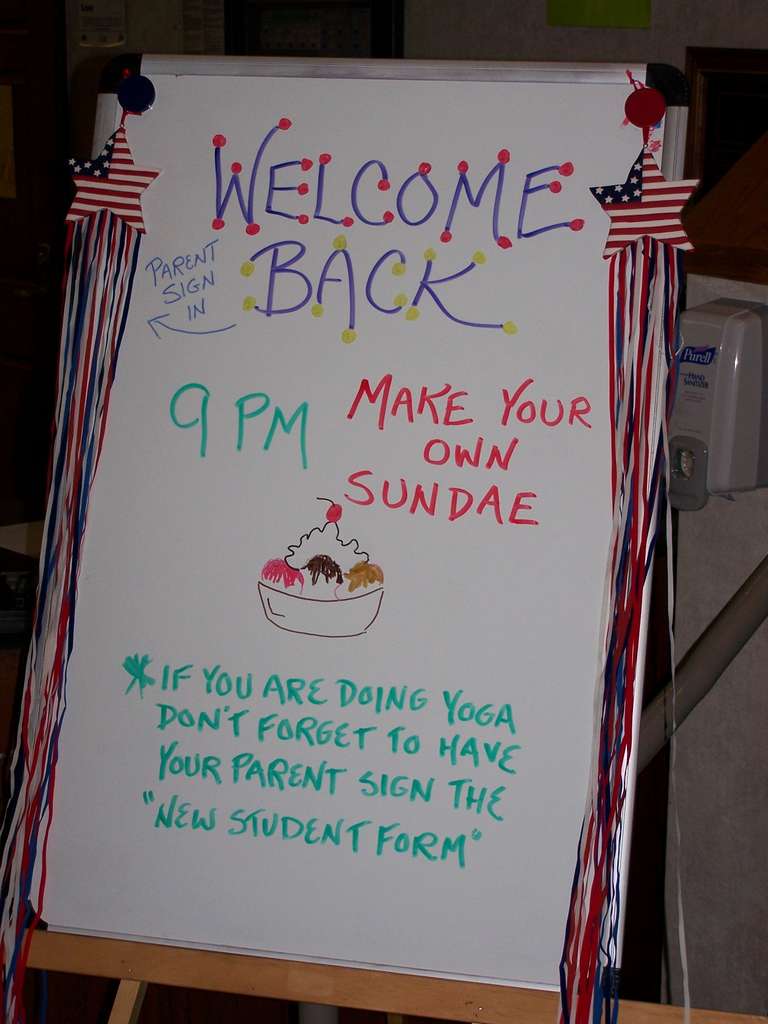 KARAOKE
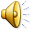 Latin Dance
Night
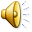 Cape Fear
Serpentarium
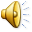 Shall We
Dance?
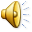 It’s
Academic !
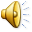 Coastal Geography
Coastal Geology
Computation & Modeling
Computer Applications
in Physics
Farewell
Party
Farewell
Party
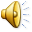 So long and farewell
UNC-Wilmington
Summer Ventures in
Science and Mathematics
Class of 2010
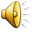 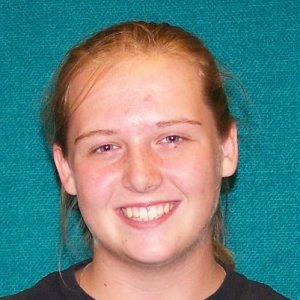 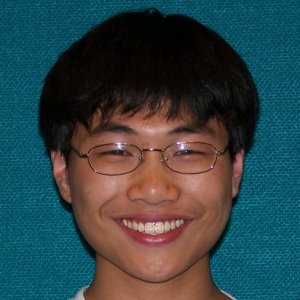 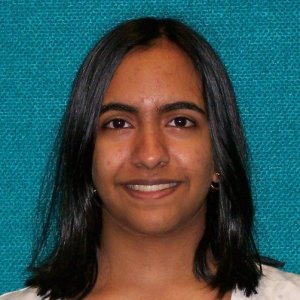 Summer Ventures 2010
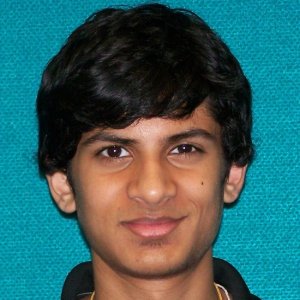 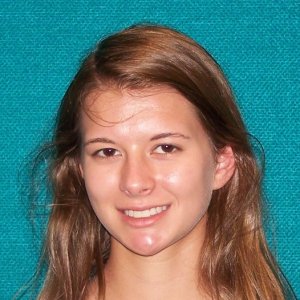 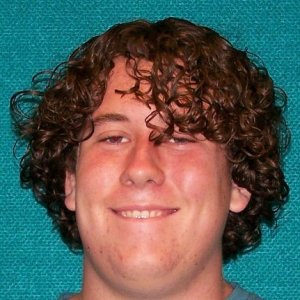 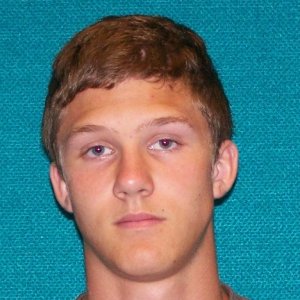 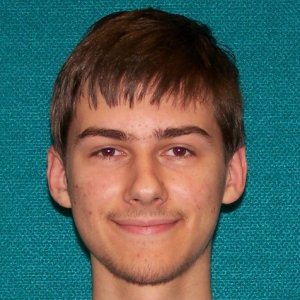 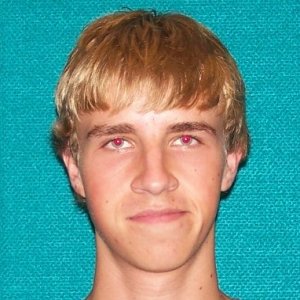 Summer Ventures 2010
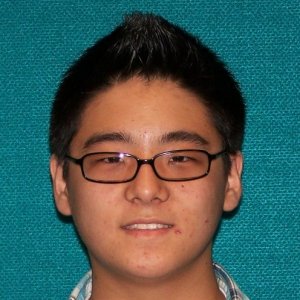 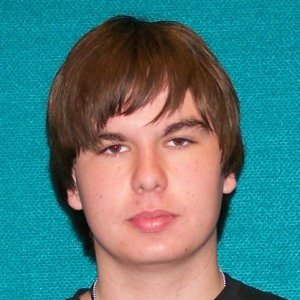 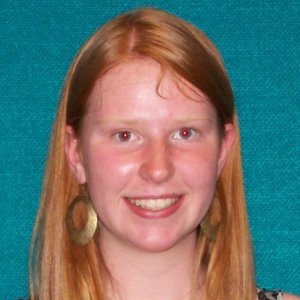 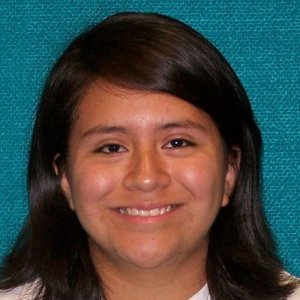 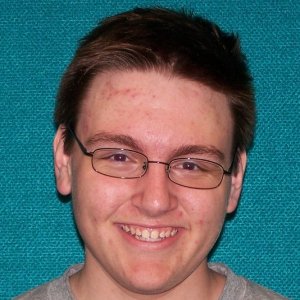 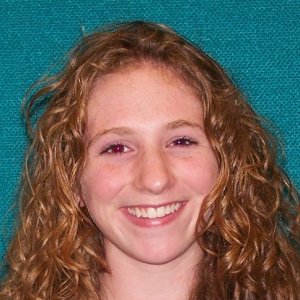 Summer Ventures 2010
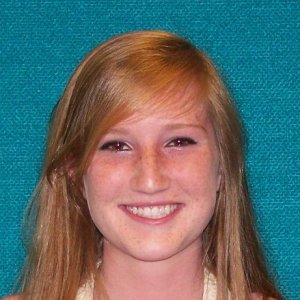 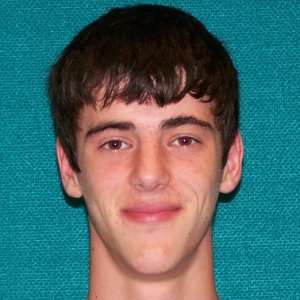 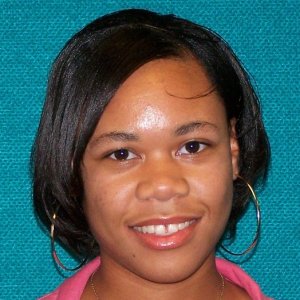 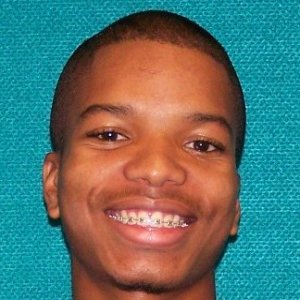 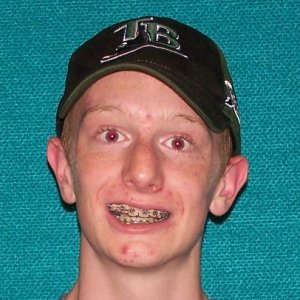 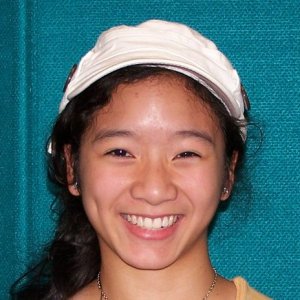 Summer Ventures 2010
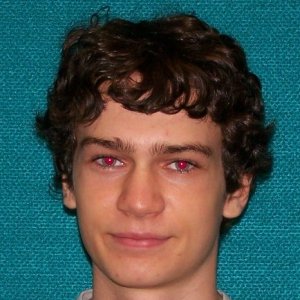 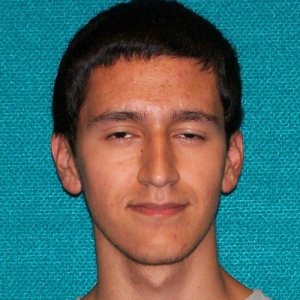 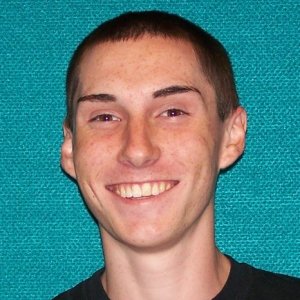 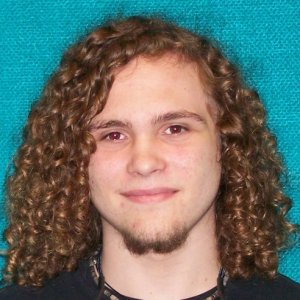 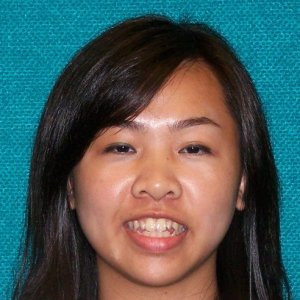 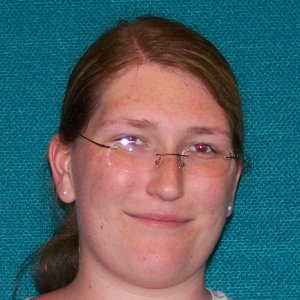 Summer Ventures 2010
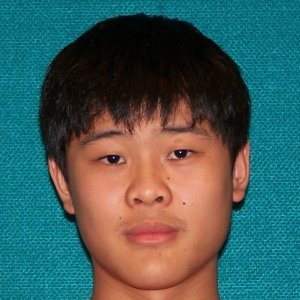 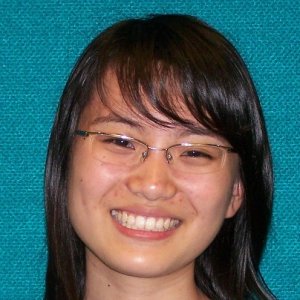 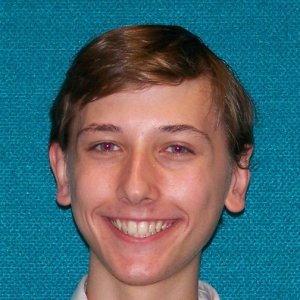 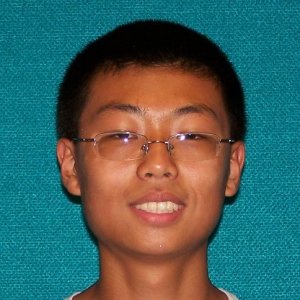 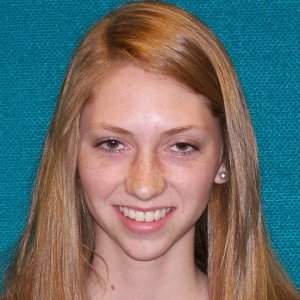 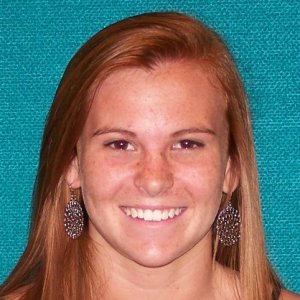 Summer Ventures 2010
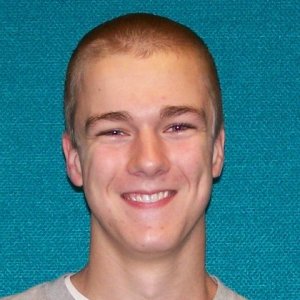 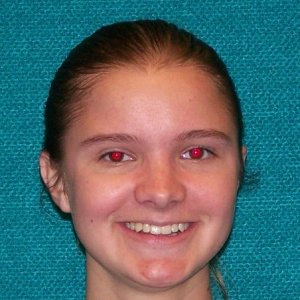 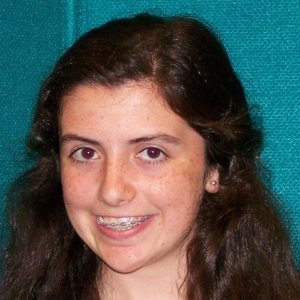 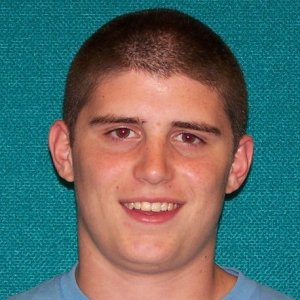 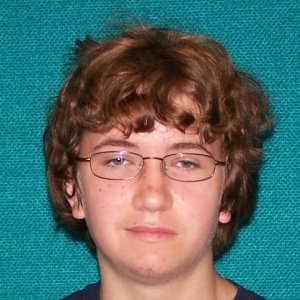 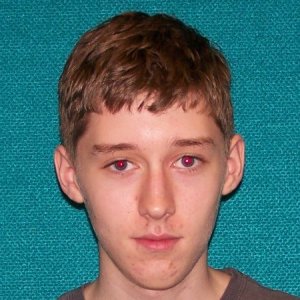 Summer Ventures 2010
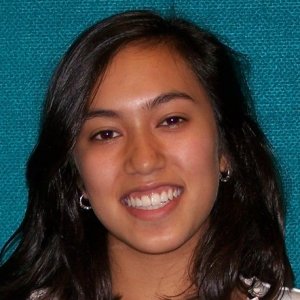 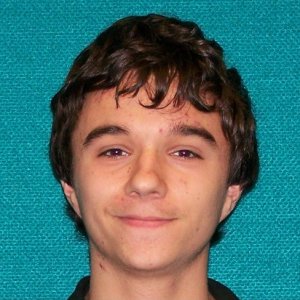 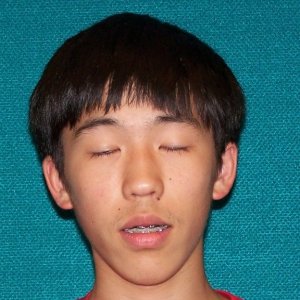 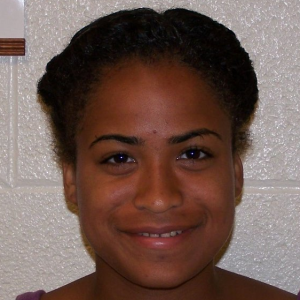 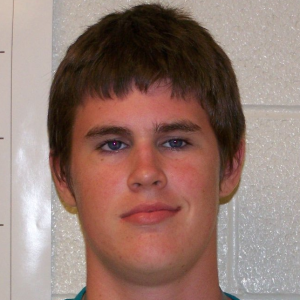 Summer Ventures 2010
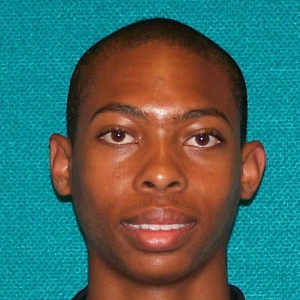 Annyong-hi kashipshio
Te veo más tarde
Au revoir
Chào ông
Sayonara
GOODBYE !!